Regards croisés sur les dipositifs collaboratifs en éducation-
Journée nationale des LéA 2017
Suzanne ABDUL REDA ABOURJEILI-
Faculté de Pédagogie- Université Libanaise et consultante au CRDP libanais
Mon positionnement
Conditions favorables à la co-production des savoirs
Au début
Au début
Petit à petit
Chercheur-acteur


		    Acteur-chercheur
Co-construction de sens
Savoirs produits par les collaborations entre chercheurs et praticiens
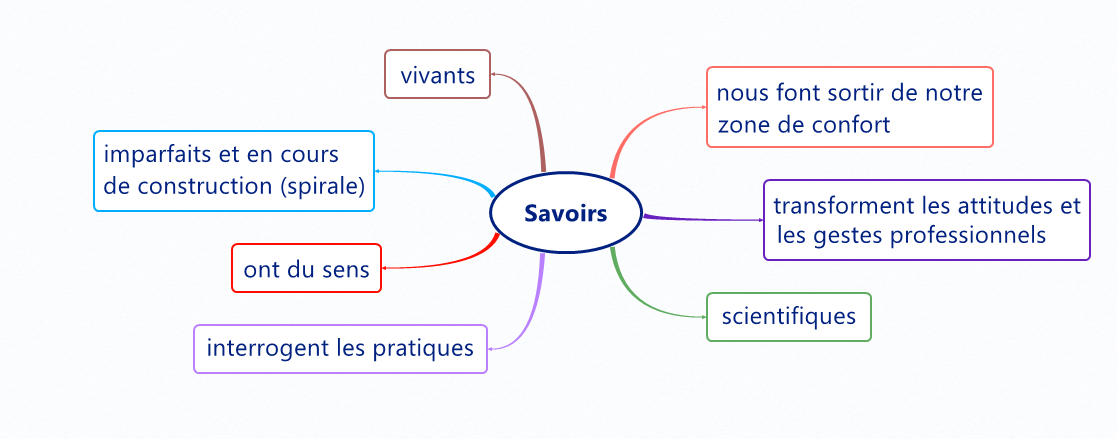 Rapports générés entre chercheurs et acteurs
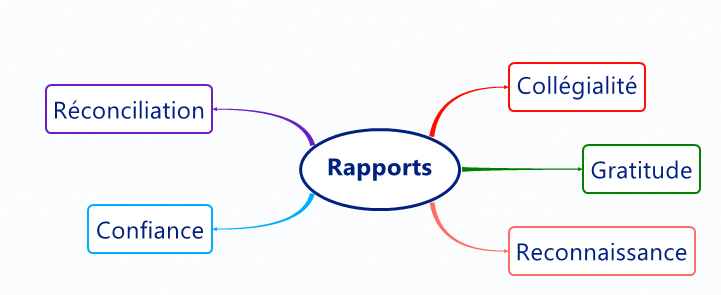 Rapports à l’innovation et aux institutions produits par les pratiques collaboratives
"l'innovation existe, nous l'avons vécue" 
                                                          
                                                         
                                                          
                                                          idéal éducatif
Réconciliation entre                                
                                                      
                                                          réalité scolaire 



Fédération des différentes logiques et perspectives                       traiter un problème
L'engagement des acteurs scolaires

                                                    se cultive au quotidien   

                                  
                                       respect                          implication 
                                  de                                    dans
                            leurs réalités                  leur transformation


  La collaboration                                ne s'enseigne pas par les mots 
                                                                            s'apprend par les actes
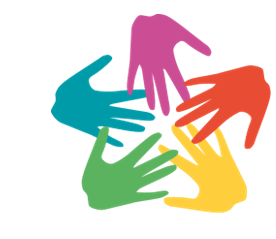 "Il faut tout un village pour éduquer un jeune"
MERCI